Even More Number Theory
CSE 311 Spring 2022
Lecture 17
Announcements
If you turn in HW5 part 2 today, we’re hoping to get you feedback on HW5 part 2 by Sunday morning.
If you turn in HW5 part 2 using late days, we’re hoping to get you feedback by sometime Sunday afternoon. 
HW5 part 2 solutions will be posted on Ed Saturday morning.

There’s an assignment “NOT the real midterm” on gradescope so you can see what the midterm will look like logistically.
Announcements
We designed the midterm to take 30 minutes.
But you have 2 hours (of your choice) from when you open it.
Open notes, open internet; but no discussion with other students.
We’ll release it at 6:30 PM on Friday, due at 11:59 PM on Sunday.
Starting 6:30 PM Friday, we’ll only answer private questions on Ed. And only “clarification” questions.
HW6 will come out on Monday, due on the 18th.
Announcements
What’s up with this “it’s supposed to be 30 minutes, but you have 2 hours thing?”

You’ve never done time-constrained proof writing before. Use this as a practice run (could you have gotten close to 30 minutes? If not, do you have to change something for the final, if it’s in-person?)
When we gave take-home exams in prior quarters, they often dragged out for days for students, with the last hours being (not particularly useful/educational) polishing of solutions.
We know you’re time-constrained, you should still polish your answers, but we understand you’re more limited than on homework.
Announcements
HW4 was harder than the last few. That’s normal. 
It’s easy to get frustrated at this point of the class, you just got back a hard homework, you’ve started on one of our toughest concepts (induction), and we’re about to have a midterm. 
Don’t check-out! Looking at grades/feedback is never fun, but it’s a really key way to learn.
There’s a post on Ed with common misconceptions, please read it! Even if you got full-credit
RSA Encryption
Framing Device
We’re going to give you enough background to (mostly) understand the RSA encryption system.
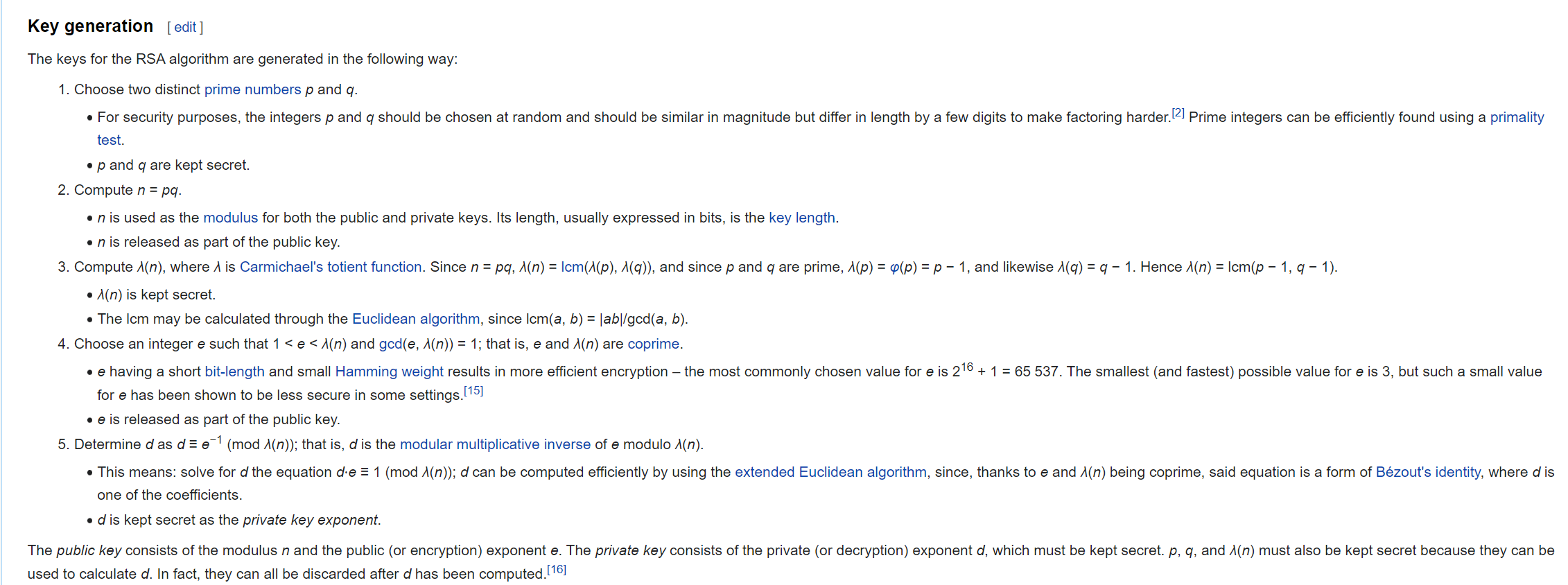 Framing Device
We’re going to give you enough background to (mostly) understand the RSA encryption system.
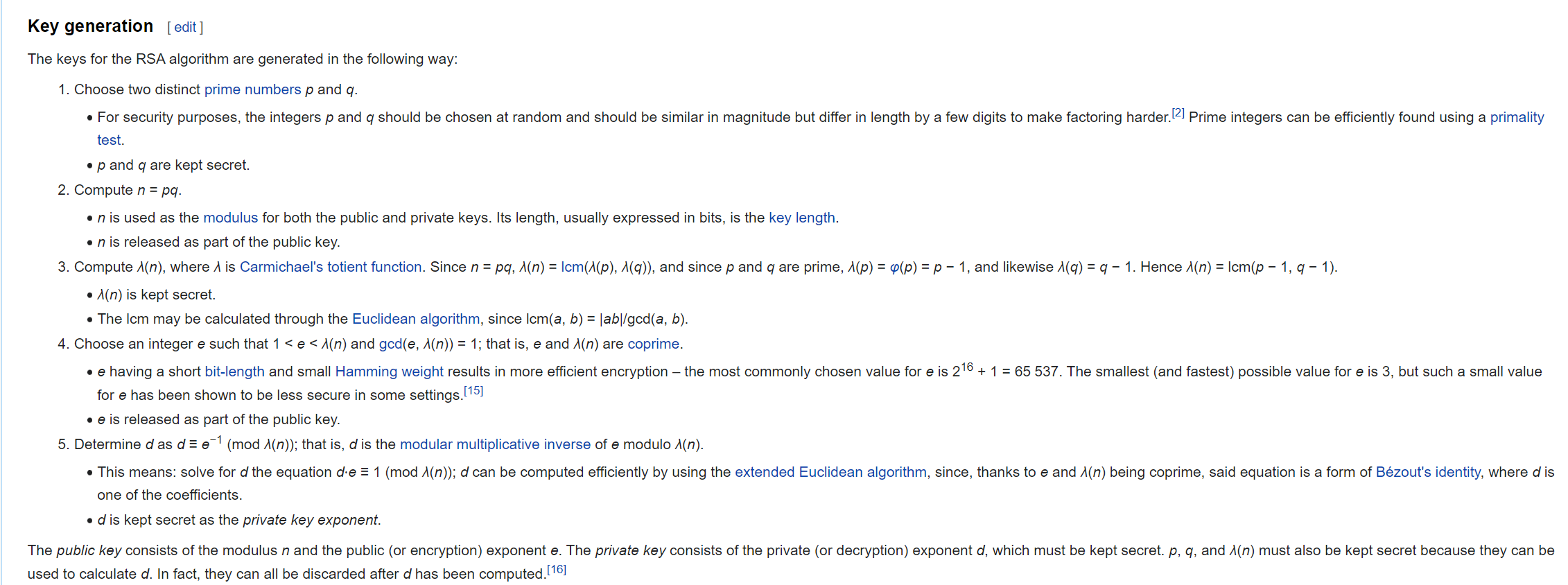 Prime Numbers
Modular Arithmetic
Modular Multiplicative Inverse
Bezout’s Theorem
Extended Euclidian Algorithm
Framing Device
We’re going to give you enough background to (mostly) understand the RSA encryption system.
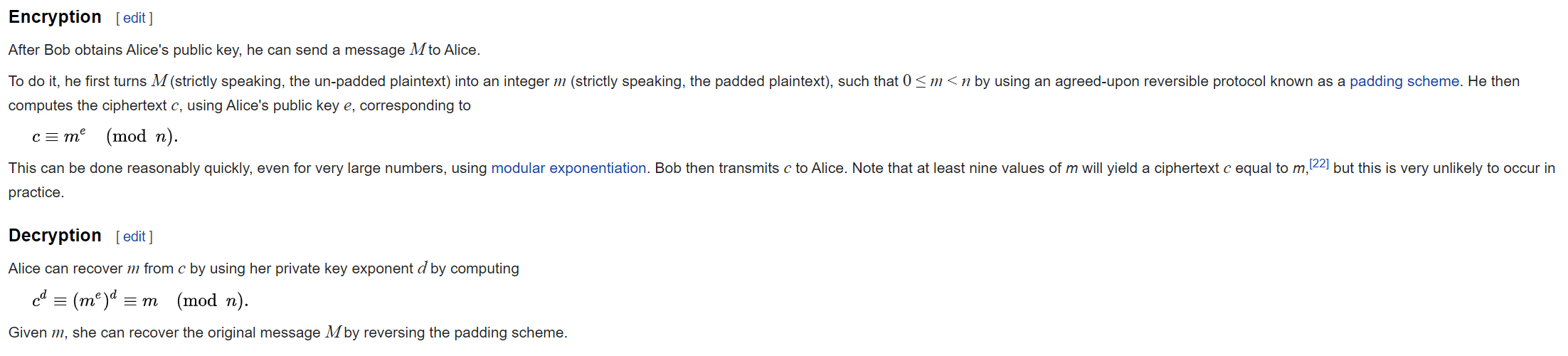 Framing Device
We’re going to give you enough background to (mostly) understand the RSA encryption system.
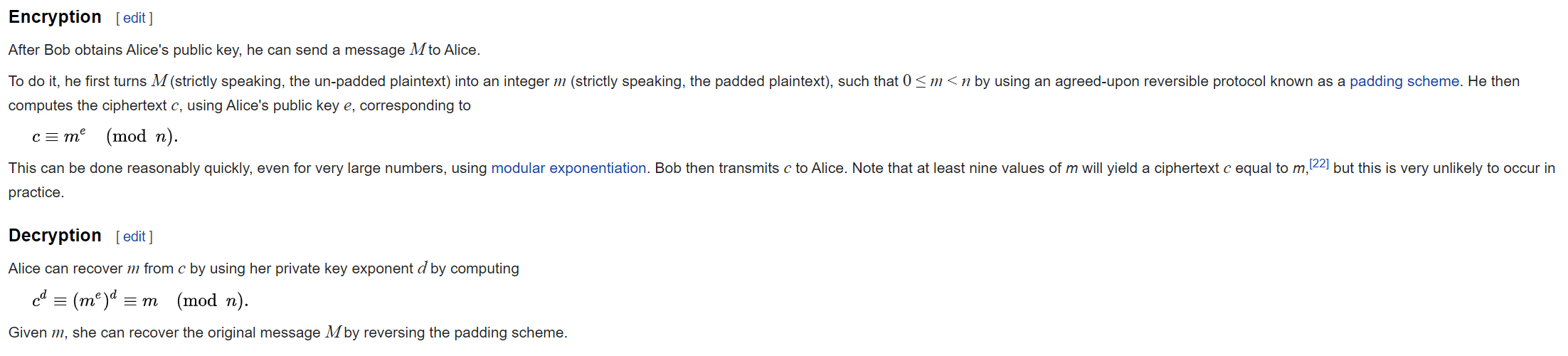 Modular Exponentiation
An application of all of this modular arithmetic
How big are those numbers?
1230186684530117755130494958384962720772853569595334792197322452151726400507263657518745202199786469389956474942774063845925192557326303453731548268507917026122142913461670429214311602221240479274737794080665351419597459856902143413
33478071698956898786044169848212690817704794983713768568912431388982883793878002287614711652531743087737814467999489
36746043666799590428244633799627952632279158164343087642676032283815739666511279233373417143396810270092798736308917
How do we accomplish those steps?
Fast Exponentiation Algorithm
Let’s build a faster algorithm.
Fast Exponentiation Algorithm
Fast Exponentiation Algorithm
Fast Exponentiation Algorithm
Fast Exponentiation Algorithm
Fast Exponentiation Algorithm
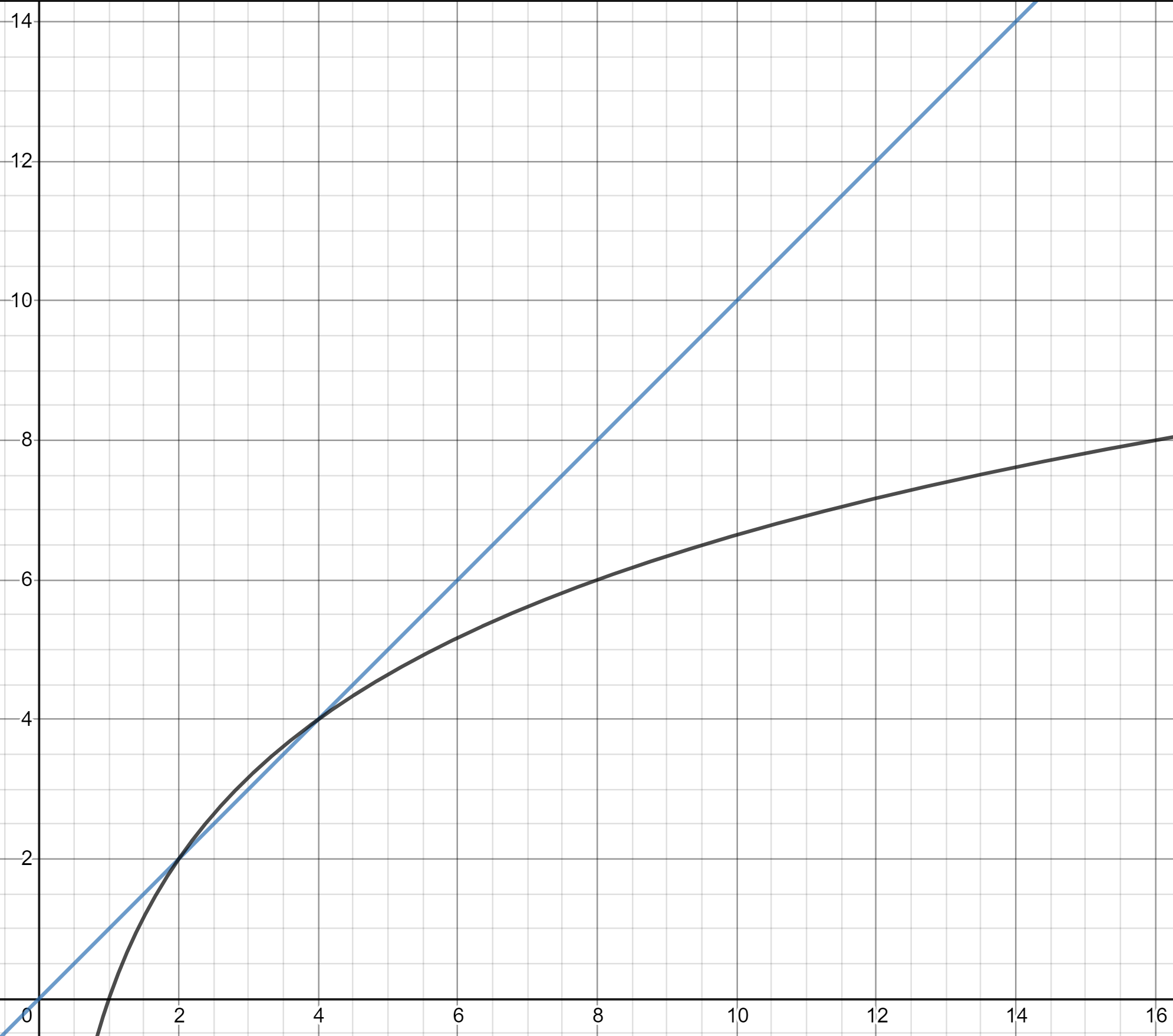 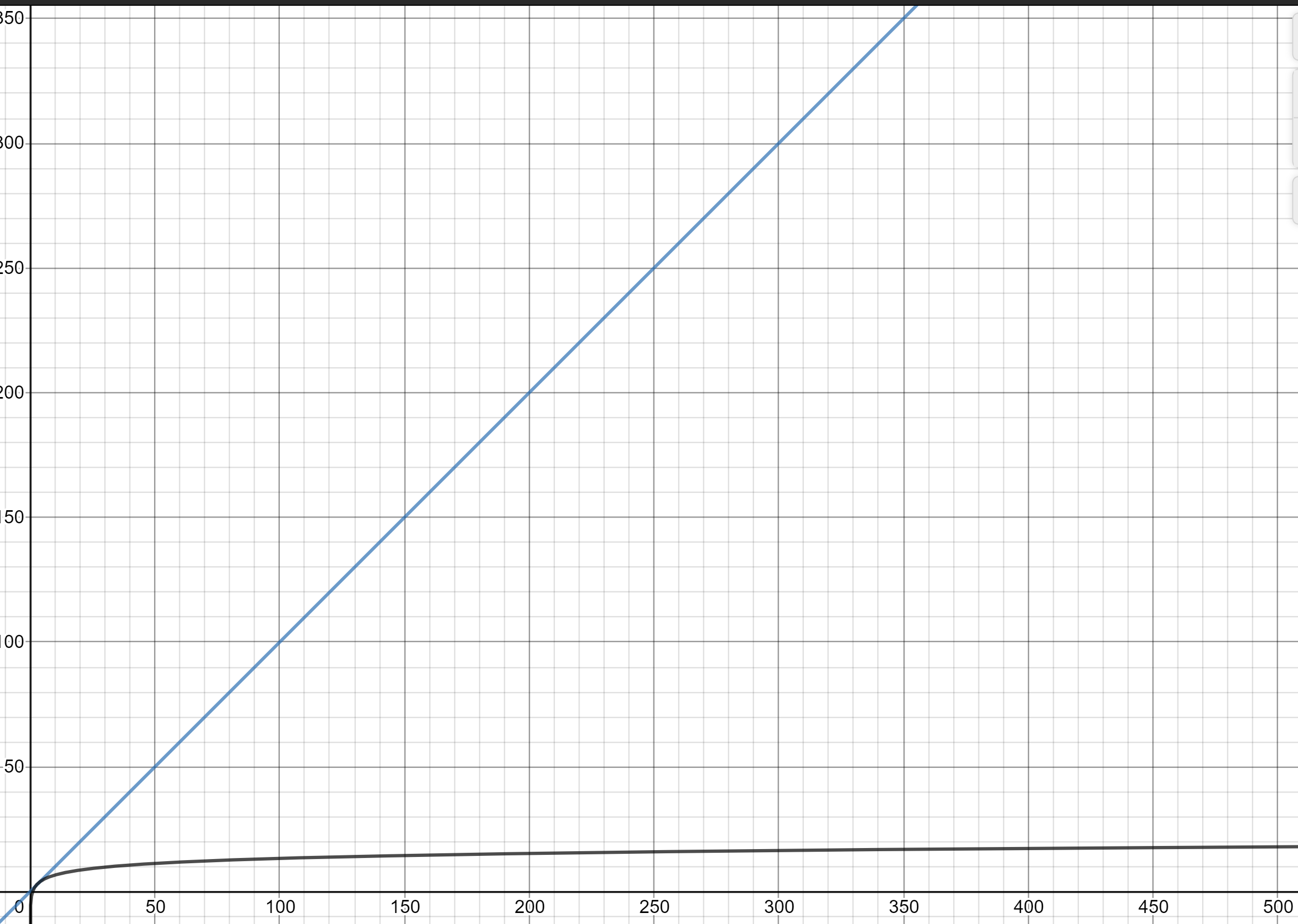 One More Example for Reference
One More Example for Reference
One More Example for Reference
A Brief Concluding Remark
An application of all of this modular arithmetic
More Number Theory Proofs
Caution
To fit proofs on these slides, I skipped some of the boilerplate steps (e.g. introducing variables as arbitrary, including a conclusion)
Don’t skip those on your homework/midterm, please 
Warm up
The Division Theorem
Equivalence in modular arithmetic
Warm up
Modular arithmetic so far
% and Mod
The Division Theorem
Equivalence in modular arithmetic
Pollev.com/uwcse311
Why does the Euclidian Algorithm Work?
Correctness of an algorithm
The key to the Euclidian Algorithm being correct is that each time through the loop, you don’t change the gcd of the variables m,n.

To prove the code correct, you really want an induction proof (it’s good practice to think about it!). The inductive step relies on the fact we stated but didn’t prove:
gcd(a,b) = gcd(b, a%b).

Let’s prove it!
GCD fact
gcd(a,b) = gcd(b, a % b)
gcd(a,b) = gcd(b, a % b)
gcd(a,b) = gcd(b, a % b)